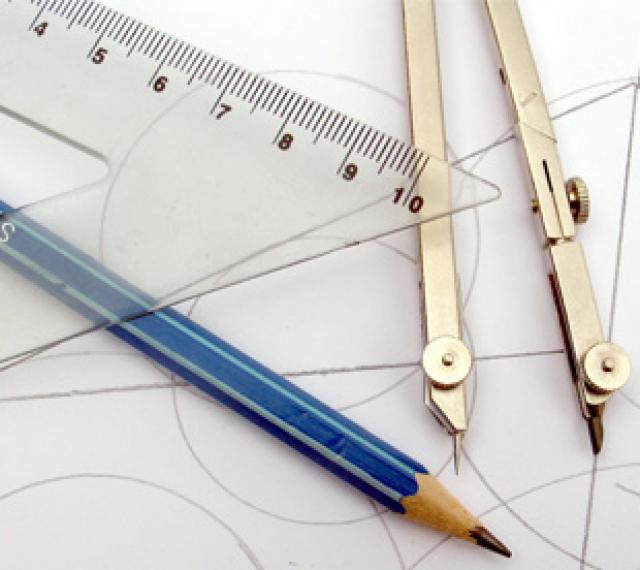 Зачетная система как форма контроля на уроках математики
Разработал: 
учитель математики 
МБОУ  В(С)ОШ №1
Шевченко Елена Николаевна 

г. Новочеркасск 2014
Наиболее актуальными в преподавании математики являются следующие проблемы:
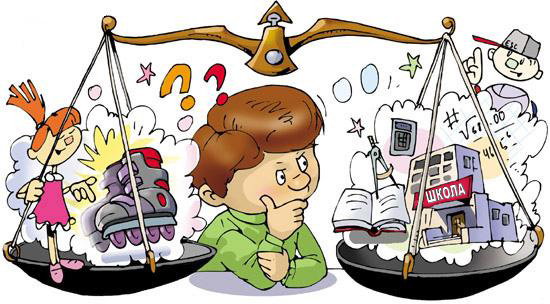 Знания учащимися осваиваются недостаточно осознанно и прочно;
	Отсутствует  интерес к изучению предмета, пассивность на уроках;
	Недостаточное знание  основных понятий и формул;
	Не совсем совершенная система контроля и оценки знаний обучающихся.
Способна ли зачетная система решить эти проблемы как система обучения?
Своеобразие заочной формы обучения
строится на самообразовательной работе учащихся. 
тесно взаимосвязана с групповыми и индивидуальными консультациями, а также зачетами
Объем программного материала и требования к уровню его усвоения одинаковы в очной и заочной формах, однако число часов на классные занятия под непосредственным руководством учителя в заочной форме значительно меньше.
Учебную деятельность учащихся условно можно разделить на два основных вида:
учебно-познавательную:
контрольно-оценочную:
постановка общих целей обучения, 
выдвижение и обоснование частных целей, 
формирование мотивации учебной деятельности, 
восприятие новой информации, 
ее переработку, овладение умениями и навыками
контроль учебной работы учащихся во всех его видах и на всех этапах учебного процесса; 
оценку результатов работы учащихся, их учет;
корректировку учебной деятельности отдельных учащихся.
Чтобы оценочная деятельность более полно выполнила свою функцию
а) объединение учебного материала в более крупные блоки, что создает содержательные условия для сознательного его усвоения; 
б) разработка методики составления зачетов; 
в) создание условий для постановки вопросов учеников и подлинного учебного диалога во время консультаций.
Использование зачетной системы предполагает :
Во внеурочное время
 проводятся 
консультации для учащихся, где используется индивидуальная форма обучения.
проведение системы уроков различного типа
лекция, практикум, повторительно-обобщающие уроки, текущие и тематические зачеты.
Обязательным условием  обучения, по зачетной системе,  является систематическое отслеживание результатов.
ПРЕИМУЩЕСТВА И ОСОБЕННОСТИ ЗАЧЕТНОЙ СИСТЕМЫ ОБУЧЕНИЯ В УСЛОВИЯХ ВЕЧЕРНЕЙ ШКОЛЫ
Зачётная система в школе – это одна из форм организации учебного процесса в условиях вечерней школы. 
Проверка и оценка знаний – обязательное условие результативности учебного процесса.
 В соответствии с общими целями обучения и развития учащихся, требованиями стандарта образования по математике  к уровню подготовки выпускников основной и средней школы проверяется не только овладение ЗУН, но и различными видами компетентности.
ЗАДАЧИ ЗАЧЕТНОЙ СИСТЕМЫ:
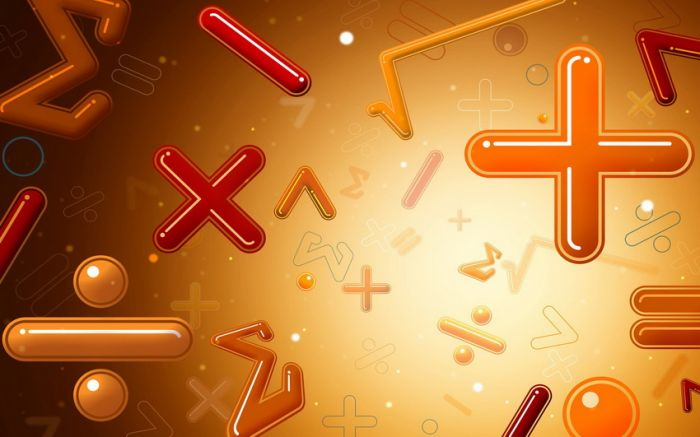 •	обеспечить качественное усвоение государственных стандартов.
•	содействовать ликвидации пробелов в знаниях обучающихся и достижение 100% успеваемости.
ПОДГОТОВКА УЧИТЕЛЯ:
выяснения конечной цели: какие понятия, величины и термины надо изучить, какие типовые задачи научить решать, какими учебными пособиями научить пользоваться и т.д. 
Исходя из этого,  выбираются формы учебных занятий, составляются вопросы к зачету, подбираются творческие и  домашние задания.  Независимо от формы зачёта, учащимся предлагаются дифференцированные задания. 
При организации контроля результатов учебной деятельности обучающихся необходимо определить уровень достижений каждого учащегося в соответствии с требованиями учебной программы и его успехи в развитии умственных способностей
ОРГАНИЗАЦИЯ ЗАЧЕТА
Содержание зачета определяется списком вопросов, которые объявляются обучающимся заранее, определяются типы задач, которые будут входить в контрольную работу. 
Наряду, с обеспечением высокой математической подготовки учащихся, которые в дальнейшем в своей профессиональной деятельности будут пользоваться математикой, важнейшей задачей обучения является обеспечение некоторого гарантированного уровня математической подготовки всех школьников независимо от специальности, которую они изберут в дальнейшем.
ВЫБОР УРОВНЯ УСВОЕНИЯ:
Возможность выбрать уровень усвоения, в частности ограничиться уровнем обязательных требований при изучении нелюбимых или трудных предметов, поможет избежать перегрузки школьника.
 С другой стороны, только освободив ученика от непосильной суммарной учебной нагрузки, мы сможем направить его усилия в область склонностей и интересов, способствуя развитию и полному раскрытию способностей.
Деятельность учителя при организации разно-уровневых групп состоит из :
-   деления учащихся на группы (по уровню знаний, способностям);
- разработка или подборка заданий в соответствии с выявленными уровнями знаний;
-   оценка деятельности учащихся.
Применение разно-уровневого обучения помогает учителю достичь следующих целей:
●   для первой группы (группа “А”) :
1. Пробудить интерес к предмету путем использования заданий базового уровня, позволяющих работать в соответствии с его индивидуальными способностями. 
2. Ликвидировать пробелы в знаниях и умениях. 
3. Сформировать умения осуществлять самостоятельную деятельность по образцу.
Применение разно-уровневого обучения помогает учителю достичь следующих целей:
●   для второй группы (группа “В”) :
1. Развивать устойчивый интерес к предмету. 
2. Закрепить и повторить имеющиеся знания и способы действия. 
3. Актуализировать имеющиеся знания для успешного изучения нового материала. 
4. Сформулировать умение самостоятельно работать над заданием, проектом.
Применение разно-уровневого обучения помогает учителю достичь следующих целей:
●  для третьей группы (группа “ С”) 
1. Развивать устойчивый интерес к предмету. 
2. Сформировать новые способы действия, умения выполнять задания повышенной сложности. 
3. Развивать воображение, ассоциативное мышление, раскрыть творческие возможности, совершенствовать языковые умения учащихся.
В результате использования зачетной системы можно сделать следующие выводы:
1. Контроль учебной деятельности в такой системе направлен на конкретного ученика с его физическими, психическими, возрастными особенностями. Система зачетов позволяет реализовать основные цели контрольно-оценочной деятельности учителя и учащихся:                      • активизация учебно-познавательной деятельности учащихся;                                                               • развитие самооценки  учащимися уровня усвоения способов учебно-познавательной деятельности.
2. Предоставление учащимся информации в более крупном блочном виде позволяет ученикам самостоятельно планировать продвижение в усвоении учебного материала, ставить вопросы и находить на них ответы. Важно выбрать соответствующие формы и средства контрольно-оценочной деятельности учащихся. Эти формы должны усилить ее диагностическую, обучающую, развивающую и управляющую функции.
Применение зачетной системы  обучения  позволяет выделить ряд положительных моментов для эффективного достижения положительных результатов обучения, а именно:
•	позволяет проверить знания при завершении изучения темы;
•	 имеет возможность продемонстрировать результаты усвоения темы в целом, показать, насколько осмысленно и систематично овладели обучающиеся изученным материалом;
•	 позволяет разносторонне проверить математическую подготовку учащихся;
•	  помогает вести строгий учет знаний и умений каждого ученика, выявляя пробелы в его подготовке.
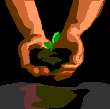 конечной целью зачетной системы обучения является достижение всеми учащимися уровня программных требований по математической подготовке и обеспечение дальнейшего их развития, активизация учащихся на протяжении всех уроков и осуществление контроля и учета знаний, умений и навыков.
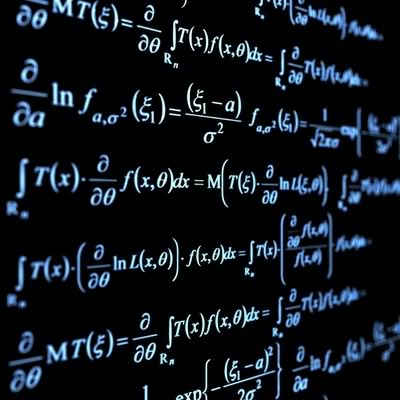 Конечная  цель зачетной системы обучения
достижение всеми учащимися уровня программных требований по математической подготовке и обеспечение дальнейшего их развития, активизация учащихся на протяжении всех уроков и осуществление контроля и учета знаний, умений и навыков.
сравнительный анализ результатов  входных контрольных работ и итоговой аттестации по алгебре в 9-10 кл.
«МЕТОДИЧЕСКАЯ ЦЕПОЧКА» система методического обеспечения обратной связи "ученик-учитель", залог усвоения учащимися программного материала.
ГОССТАНДАРТ
БАЗИСНЫЙ УЧЕБНЫЙ ПЛАН
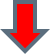 ПРОГРАММА
ПОУРОЧНЫЙ ПЛАН
РАСПИСАНИЕ ЗАЧЕТОВ
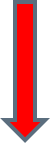 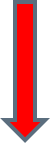 Тематический план
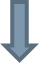 КАРТОЧКИ-ЗАДАНИЯ
ЗАЧЕТНЫЕ ЗАДАНИЯ
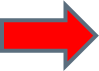 КОНТРОЛЬНЫЕ РАБОТЫ:
ВХОДНЫЕ – ТЕМАТИЧЕСКИЕ - ТЕСТЫ
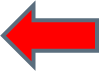 ИНДИВИДУАЛЬНЫЕ ЗАДАНИЯ
НА ПЕРИОД МЕЖДУ ЗАЧЕТАМИ
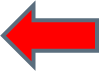 ЗАЧЕТЫ